Kapittel 9Postmodernisme og realisme – 1980 til i dag
Mål
Skille mellom to litterære tendenser i litteraturen etter 1980: den postmodernistiske og den realistiske

Forklare hva som menes med begrepet samtid

Si noe om form og innhold i tekstene til noen sentrale norske samtidsforfattere
Førlesning
Hva kjennetegnet modernismen? 

Hva forbinder du med begrepet postmodernisme?
Et endret samfunn – jappetid og zappetid
Oljefunn
Jappetid med økt forbruk
Velferden øker
Industrikultur - Kulturindustri 
Zappetid: medievanene endrer seg
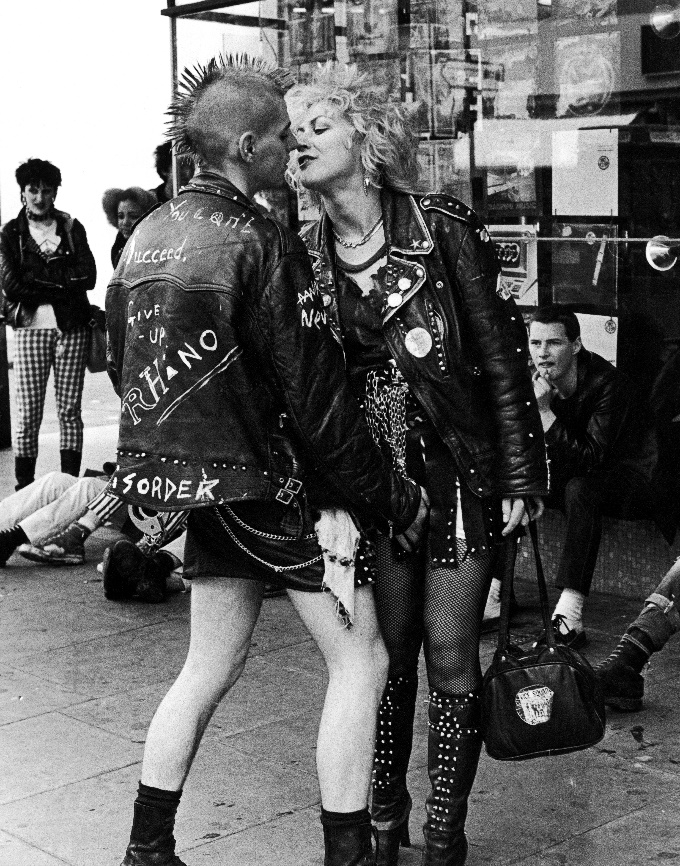 … (…) … ei fantastisk kommersialisering av fritida gjennom kulturindustri og massekommunikasjon, som får samfunn, solidaritet og fellesskapsvanar til å forsvinna gjennom fjernsynets svarte hol. (…)

	Kjartan Fløgstad: ”Frå industrikultur til kulturindustri” frå Tyrannosaurus text (1988)
Postmodernismen: de store sannheters død
”Dere sier at den store fortellingen er død? Dere vil ha små fortellinger? Det skal dere faen meg få.” (Erlend Loe: L (1999)
Postmodernismen: de store sannheters død
De store fortellingene og ideologiene erklæres for døde og erstattes av mange, små fortellinger
Det gjelder å leve med i nåtidsstrømmen 
Verden er uoversiktlig – nyt det! 
 Mennesket er igjen i sentrum 
Vi må ikke kjempe oss fri, men erklære oss som fri og opptre som frie mennesker 
Vi kan flytte grenser og leve ut vår egen individualitet
Postmodernistisk mangfold: Innhold
Flerstemmighet og flere tolkningsmuligheter 
Ofte filosofiske og eksistensielle problemstillinger  
De store fortellingenes sammenbrudd
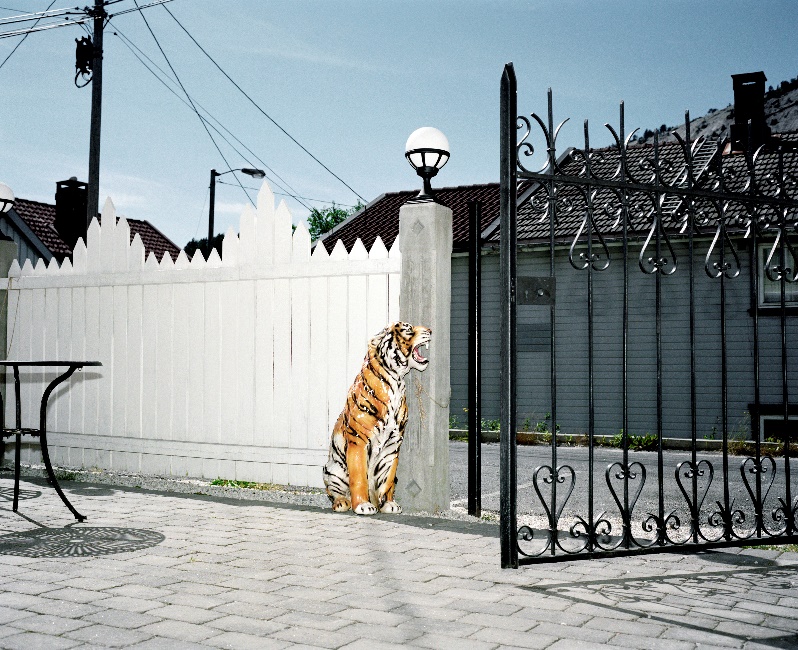 Postmodernistisk mangfold: innhold (forts.)
Tilsynelatende kaos  
Enkeltmennesket i sentrum  
Selvopptatthet og iscenesettelse  
Hva er språk?  
Masker og roller  
Kropp
Postmodernistisk mangfold
”Diktinga skal spegla samfunnet, og forandre samfunnet, og vera ein del av samfunnet, og vera seg sjølv nok, og vera vakre ord på eit papir, og vera politisk, og vera sanseleg. Og det er det som gjer heile greia så fordømt vanskeleg.”
	Kjartan Fløgstad, Loven vest for Pecos, s. 44 (1981)
Kjartan Fløgstad
Postmodernistisk mangfold: Form
Flertydighet
 Stort alvor under den kaotiske formen
 Stilblanding og sampling 
 Lek og eksperiment
Postmodernistisk mangfold: form (forts.)
Ironi og parodi
 Lån fra andre tekster, intertekstualitet 
 Metafiksjon 
 Stiller spørsmål ved språket som betydningsbærer 
 Tekstene er åpne, leseren er aktiv
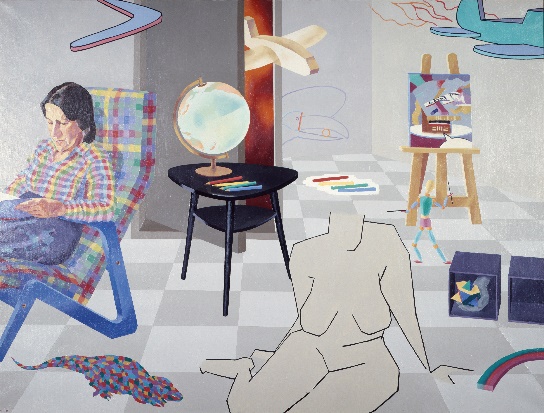 Ironisk distanse
«Det er berre å sjå seg omkring det. Ord blir kløyvde, tøy blir spjerra, ved hoggen, parti blir splitta, stålet stansa, folk får sparken, troll blir temte, kaka delt, venner skilde, frendar døyr, kubbar blir kappa, segl blir flerra, vanskar løyste, steinen sprengd, land lagt øyde, […], håpet brest, snøen smeltar, isen blir broten, […] lyden spalta, bu blir skifta, sider rivne over.» 
	«Ja, slik er livet. Kva så?»
	«Kva så? Kva så?» Det eg har greie på, det er at eg har greie på det der. At det alltid er noko som blir delt, noko som blir oppløyst, noko som går sund og går i filler.» 
							(Kjartan Fløgstad)
Metafiksjon
”Denne gang legger jeg beretninga i munnen på meg sjøl, og da åpner den, enten dere trur det eller ei, med at hovedpersonen slår forfatterens (altså mitt) telefonnummer i den hensikt å oppnå en avtale for å diskutere hans (altså min) forrige roman (Gymnaslærer Pedersens beretning…) som har gjort et djupt (om enn feilaktig) inntrykk på han.”
	Dag Solstad Forsøk på å beskrive det ugjennomtrengelige (1984)
Dag Solstad
Jon Fosse – eksistensiell minimalisme
HO 		muntert
No er vi snart i huset vårt
HAN 
Huset vårt
HO
Eit gammalt vakkert hus
Langt borte frå andres hus
og frå andre folk.
HAN
Du og eg åleine
HO
Ikkje berre åleine
men åleine saman 
Ho ser han opp i ansiktet
Huset vårt
I dette huset skal vi vere saman
du og eg
åleine saman
HAN
Og så skal ingen komme
Dei stiller seg opp, står og ser mot huset
HO
No er vi komne til huset vårt
HAN
Og huset er jo fint
HO
No er vi komne til huset vårt
Til huset vårt
der vi skal vere saman
Du og eg åleine
til huset
der du og eg skal vere 
åleine saman
Langt borte frå dei andre
Huset der vi skal vere saman
åleine
i kvarandre
 
(Jon Fosse: Nokon kjem til å kome, 1996)
Jon Fosse
Den realistiske tendensen fra 1980 til i dag
Den såkalte «store fortellingen» er ikke død

Norsk litteratur på 1980-tallet er
tradisjonell i formen  

Nærmere 1990-årene kommer også den psykologiske realistiske romanen tilbake med trekk fra realismen og fra nyrealismen
Hva kjennetegner samtidslitteraturen?
”Jeg føler meg ikke sikker på at jeg har fått overlevert alt det nødvendige fra generasjonene før meg. (…) Det er ikke jeg som bestemmer. Jeg bare er her. Forsøker å være grei. Ser etter noe å bygge. Hva skal jeg bygge? Alt fins jo fra før. Og hva har mine venner bygd? Jeg er redd det ikke er mye å snakke om.”
	(Erlend Loe, L, s. 22-23 (1999))
Hva kjennetegner samtidslitteraturen?
”Kanskje jeg studerer historie, kanskje jeg er performancekunstner, kanskje jeg jobber 7-11, kanskje jeg er arbeidsledig, kanskje jeg er aktivist, kanskje jeg er sykemeldt, kanskje jeg er pedofil og speedfreak, kanskje jeg har doktorgrad i cellebiologi – hvilken hælvetes rolle spiller det egentlig her i Skandinavia hvor alt fungerer og i en tid da alle – hver student, hver taper, hver junkie, hver lønnsarbeider, hver statsmenneske, og hver … MUSIKER – tenker likt, er like subversive og like oppfinnsomme, like on the edge, hvilket vil si like DRITKJEDELIGE alle sammen. Det spiller INGEN rolle hva jeg gjør. Og det spiller i bunn og grunn INGEN rolle hva jeg tenker.”
  
	(Matias Faldbakken, Macht og Rebel, (2002))
Hva kjennetegner samtidslitteraturen?
Noen hovedstikkord kan være: 

 personlig og samfunnsengasjert litteratur

 blanding av fakta, fiksjon, fantasi og eventyr

- sjangerblanding
Hva skriver dagens forfattere om?
Familien og vanskelige relasjoner
Sykdom og død
Gud og evigheten
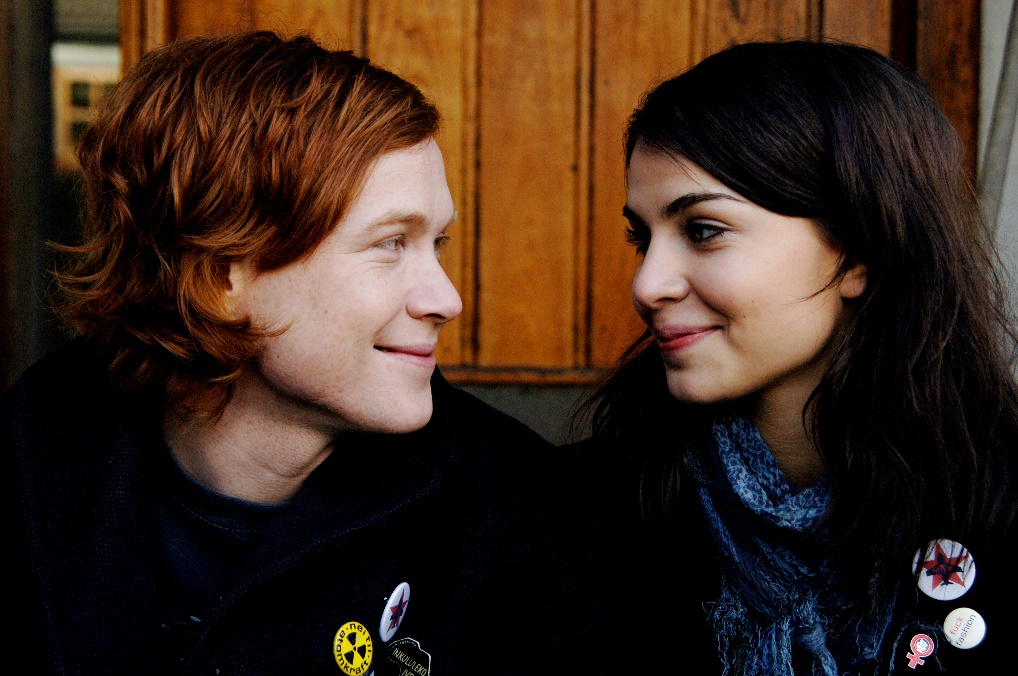 Hva skriver dagens forfattere om? (forts.)
Sannhet og løgn: biografisk, dokumentarisk litteratur
Skittenrealistisk litteratur som skildrer de svarte, bitre og urene realitetene i samfunnet
Ingvild Rishøi
Hanne Ørstavik: Manglende kommunikasjon mellom mor og sønn
”Døra hjemme er låst. Jon er andpusten, under skjerfet i halsen er han klam. Han kjenner i lommene etter nøkkelen, han pleier å ha den foran i bukselomma, mot låret. Den er ikke der. Den er ikke i noen av de andre lommene heller. Han vil ikke vekke Vibeke. Han tenker at hun må ha låst døra da hun gikk og la seg, kanskje var hun lei av å vente, hun som hadde bakt kake og alt. (...) Så ringer han på. Han hører klokka inne i huset, en lang, jevn dur. Han ser for seg Vibekes ansikt, uten sminke, den lyseblå morgenkåpa, de tynne leggene. Hun kommer bare til å se på ham med det triste blikket. Kanskje hun ikke vil åpne, tenker han, kanskje han må være ute til i morgen nå som han kommer så seint. Han hadde ikke villet vekke henne, skal han si, men han kan jo ikke finne nøkkelen. Det kommer ingen.” (Kjærlighet, s. 105)
Karl Ove Knausgård: Hverdagslivets detaljer
”I det samme kom Linda ut fra stuen. Fjernsynet stod på der inne, hørte jeg. En svak eim av råte og det som verre var, kom fra den store posen med søppel og de to små bleieposene som stod i hjørnet, innenfor den sammenlagte dobbeltvognen. Heidis sko og jakke lå på gulvet ved siden av. Hvorfor i HELVETE hadde hun ikke lagt dem i skapet? Gangen fløt av klær, leker gammel reklame, barnevogner, vesker, vannflasker.” (Min kamp 2, s. 63)
«Bare meg selv, ingenting annet. Jeg, jeg, jeg.»

Karl Ove Knausgård
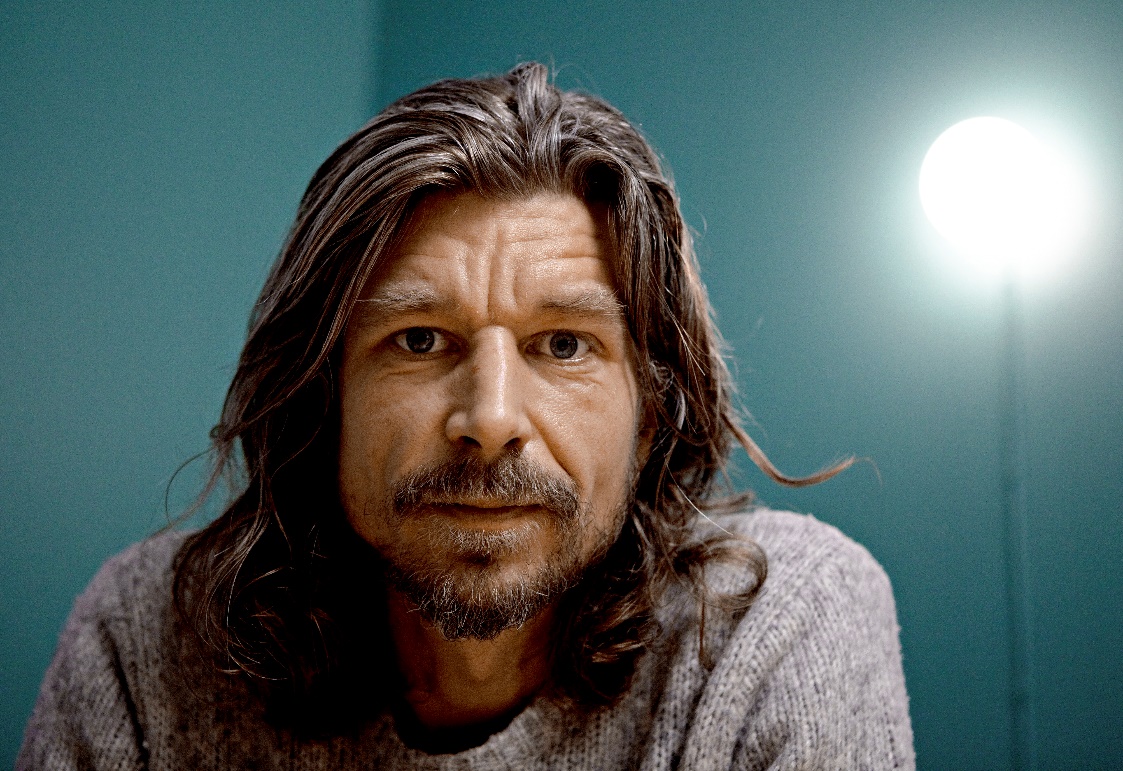